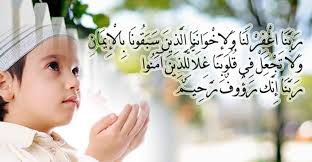 অভিনন্দন
পরিচিতি
শেখ জামাল আহমদ
 সহকারী শিক্ষক                                                                   চুনারুঘাট পাইলট বালিকা উচ্চ বিদ্যালয় , চুনারুঘাট, হবিগঞ্জ।
মোবাইল নং- ০১৭১৬৫৭৪৯৭৩
ই-মেইল- sk1984jamal@gmail.com
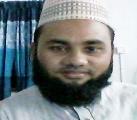 বিষয়ঃ ইসলাম ও নৈতিক শিক্ষা
শ্রেণিঃ ৭ম     
 অধ্যায়ঃ চতুর্থ                                                                               পাঠ - ০৯
পাঠ পরিচিতি
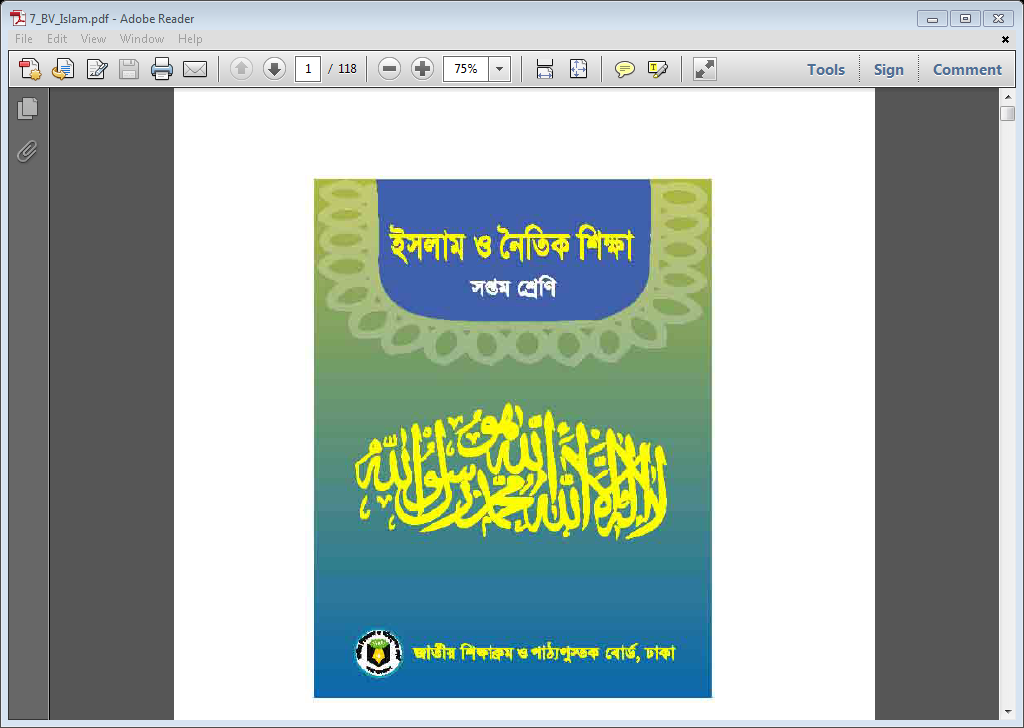 নিচের ছবিগুলো লক্ষ কর ও চিন্তা করে বল...
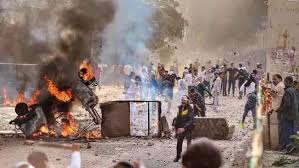 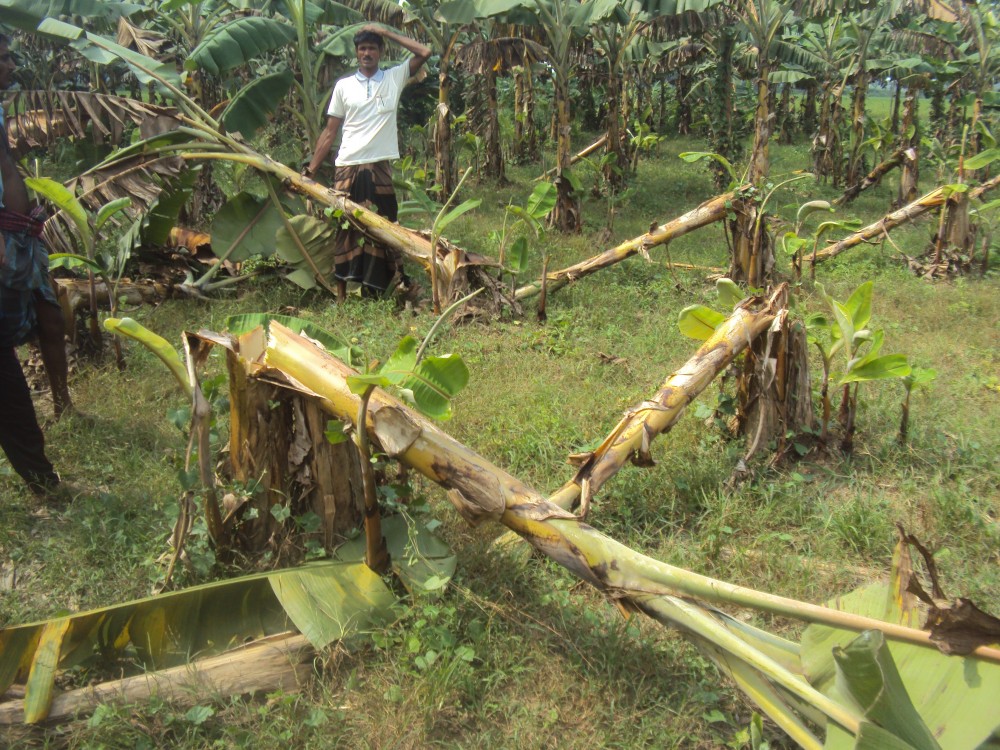 পাঠ শিরোনাম
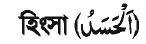 শিখনফল
এ পাঠ শেষে .........
১। হিংসা সম্পর্কে বলতে পারবে।
২। হিংসা সৃষ্টির কারণ ব্যাখ্যা করতে পারবে।
৩। হিংসা এর অপকারিতা বর্ণনা করতে পারবে।
হিংসা শব্দের আরবি প্রতিশব্দ         ,যার অর্থ-
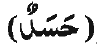 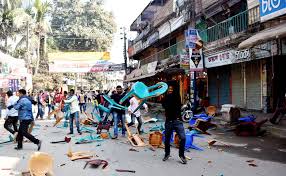 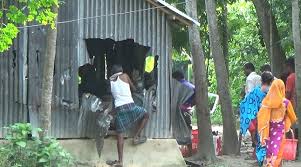 হিংসা
ঈর্ষা
হিংসা সৃষ্টির কারণ
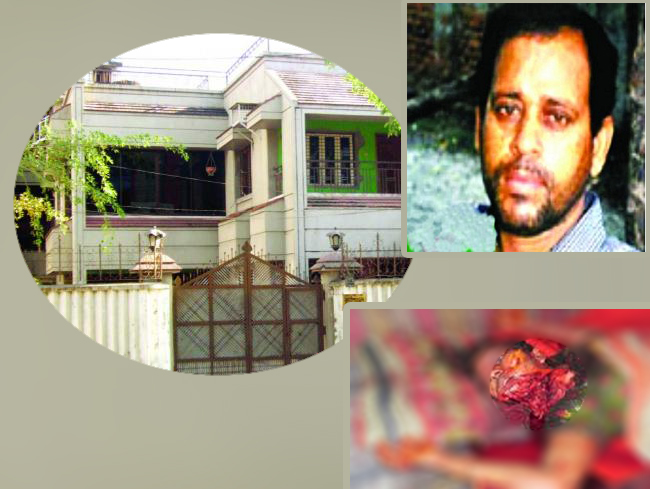 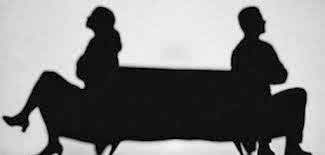 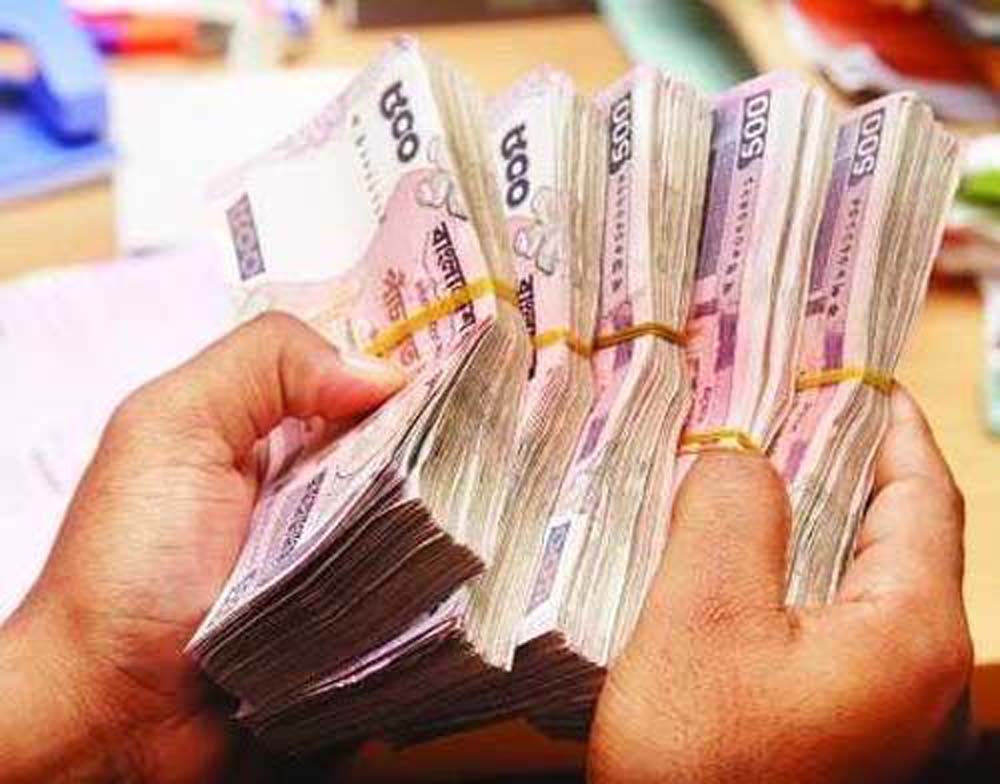 অহংকার
লোভ
শত্রুতা
একক কাজ
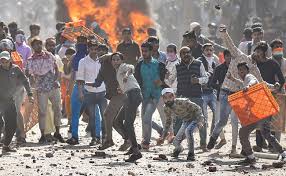 হিংসার অন্তর্ভুক্ত ৫টি কাজের নাম লিখ।
হিংসার অপকারিতা
হযরত আদম (আ) -এর মর্যাদা দেখে ইবলিস তার প্রতি হিংসা করে।
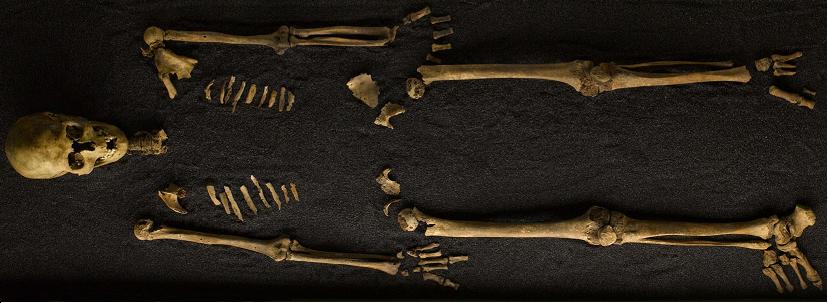 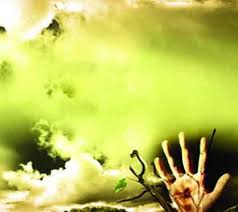 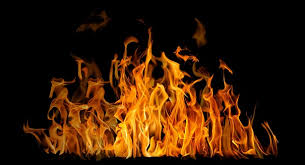 হিংসার অপকারিতা
আদম(আ)-এর পুত্র কাবিল হিংসার বশবর্তী হয়ে তারই আপন ভাই হাবিলকে হত্যা করে। হিংসা মানুষের ভাল কাজগূলোকে ধ্বংস করে দেয়।
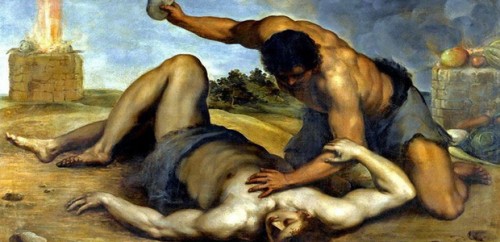 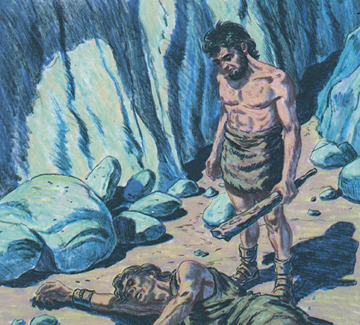 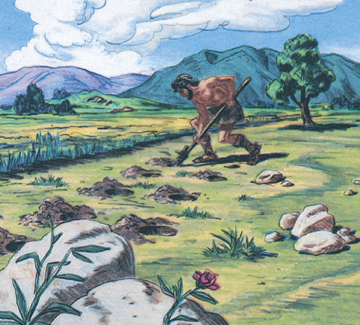 অর্থ: ‘আগুন যেমন শুকনা কাঠকে জ্বালিয়ে ছাই করে দেয়, হিংসা তেমনই পুন্যকে ধ্বংস করে দেয়।’ (ইবনে মাজাহ )
দলীয় কাজ
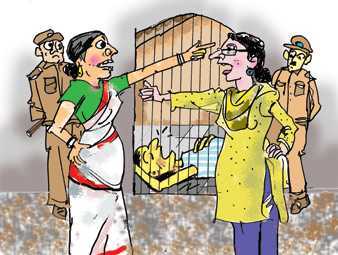 হিংসাকে দমন করার জন্য আমাদের কী  অনুশীলন করা প্রয়োজন এর একটি তালিকা তৈরি কর ।
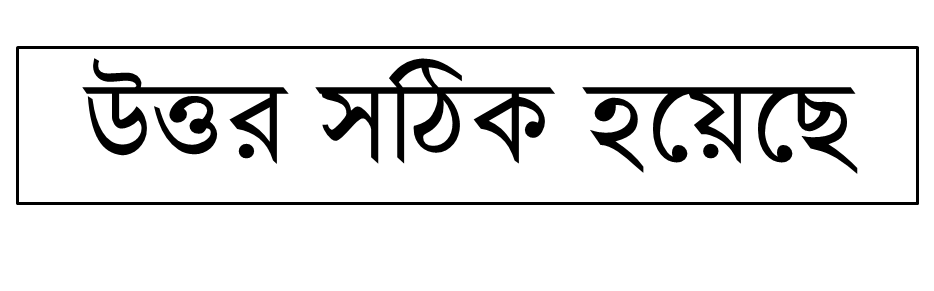 ক। শত্রুতা
খ। ঈর্ষা
ঘ। লোভ
গ। অহংকার
‘আর হিংসুকের অনিষ্ট থেকে আশ্রয় চাই যখন সে হিংসা করে’- এটি কোন সূরার আয়াত?
খ। ফিল
ক। নাস
ঘ। ইখলাস
গ। ফালাক
আগামীকাল এই প্রশ্নের উত্তর লিখে নিয়ে আসবে
বাড়ীর কাজ
আমরা কীভাবে হিংসা থেকে বাঁচতে পারি তার উপায় সমূহ  লিখ
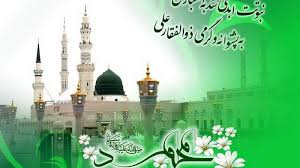 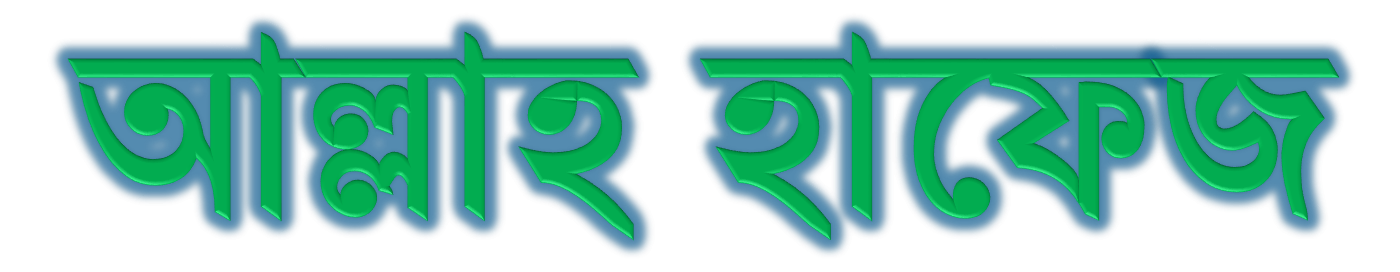